Le phénomène de corrosion :
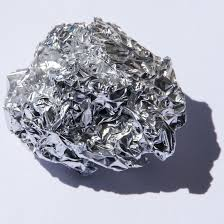 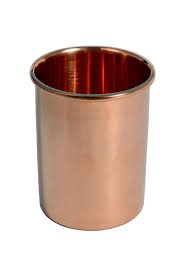 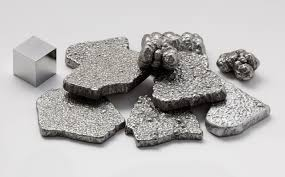 Cuivre
Fer
Aluminium
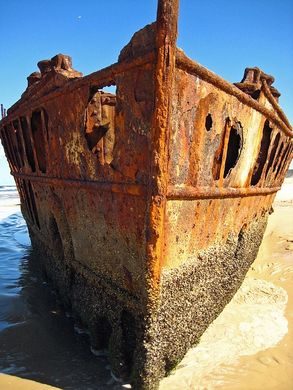 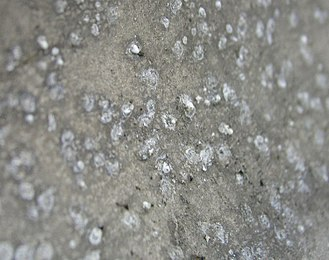 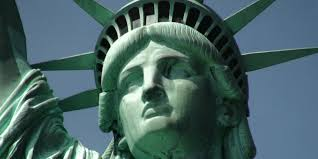 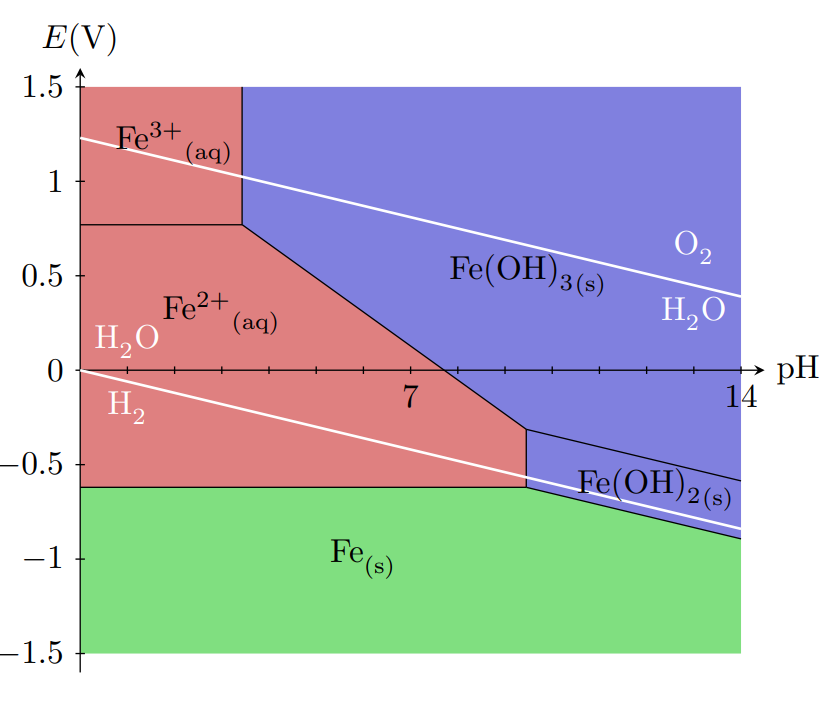 Passivation
Corrosion
Immunité
Source : C. Cabart
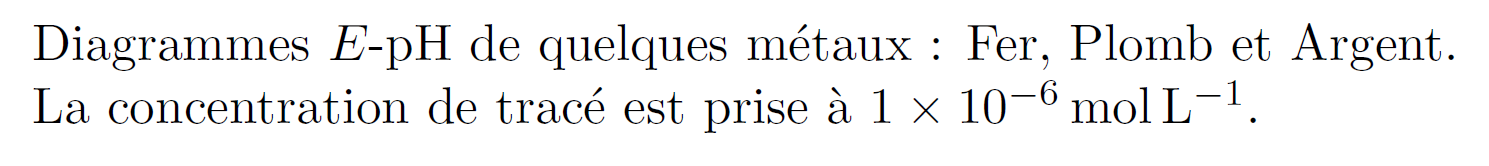 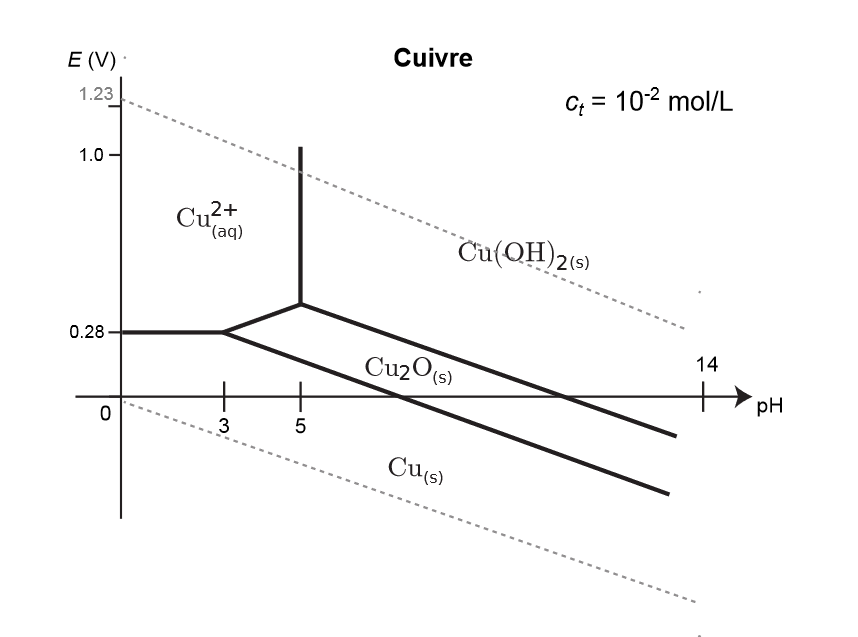 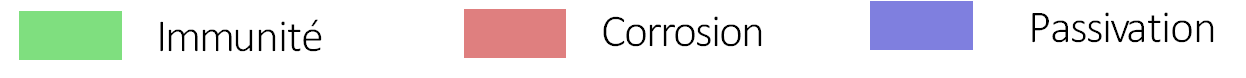 Source : M. Melzani
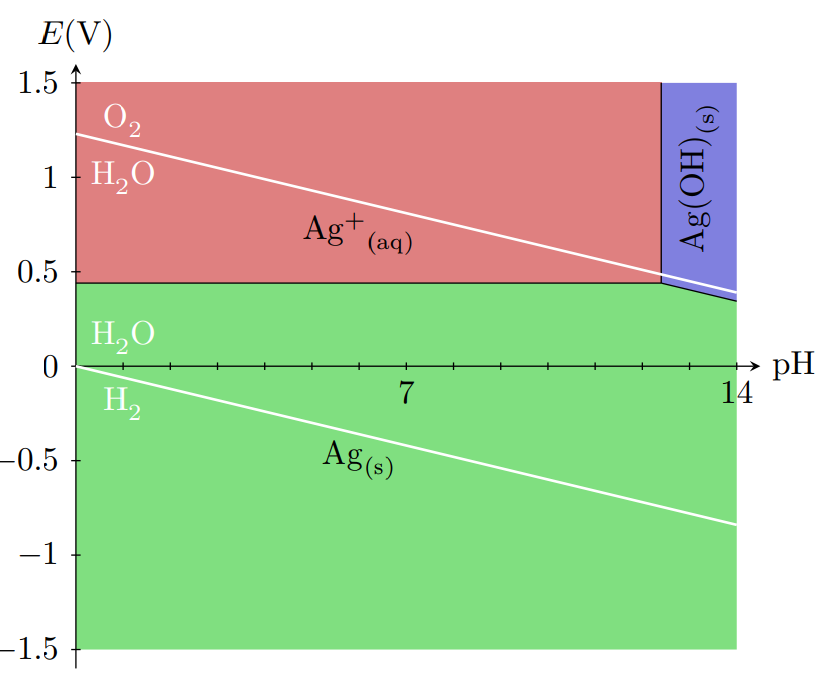 Argent
Passivation
Corrosion
Immunité
Source : C. Cabart
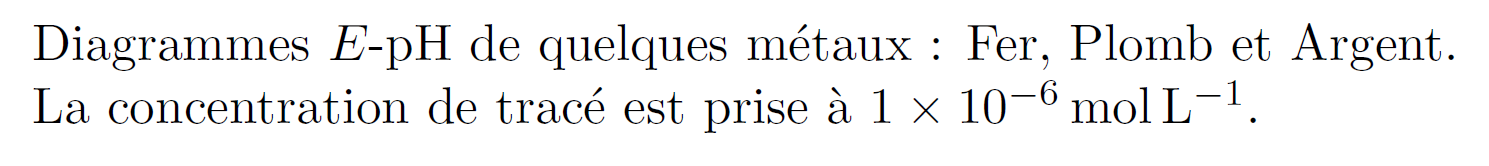 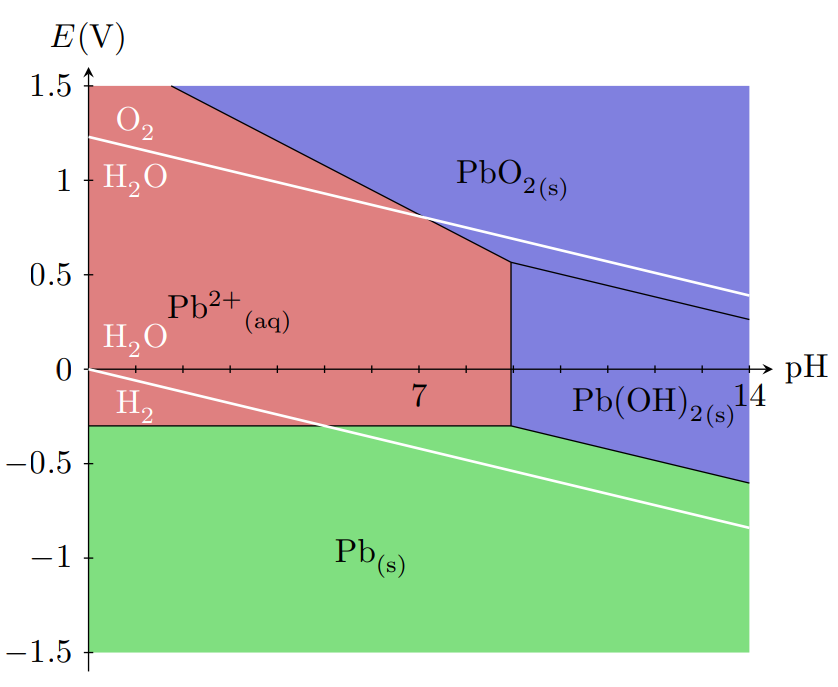 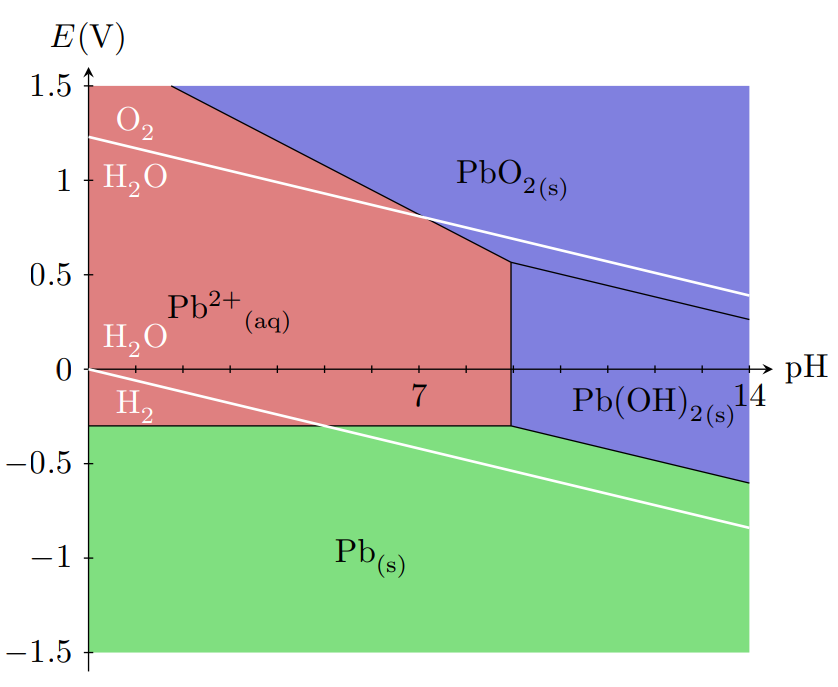 Passivation
Passivation
Corrosion
Corrosion
Immunité
Immunité
Source : C. Cabart
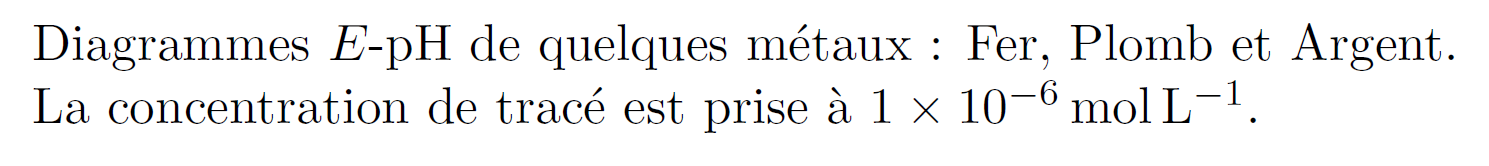 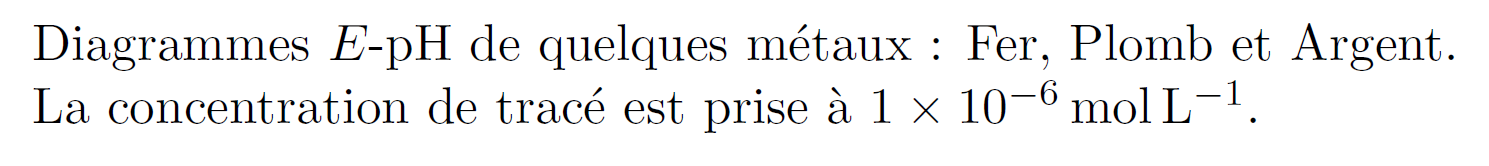 Expérience de la goutte d’Evans:
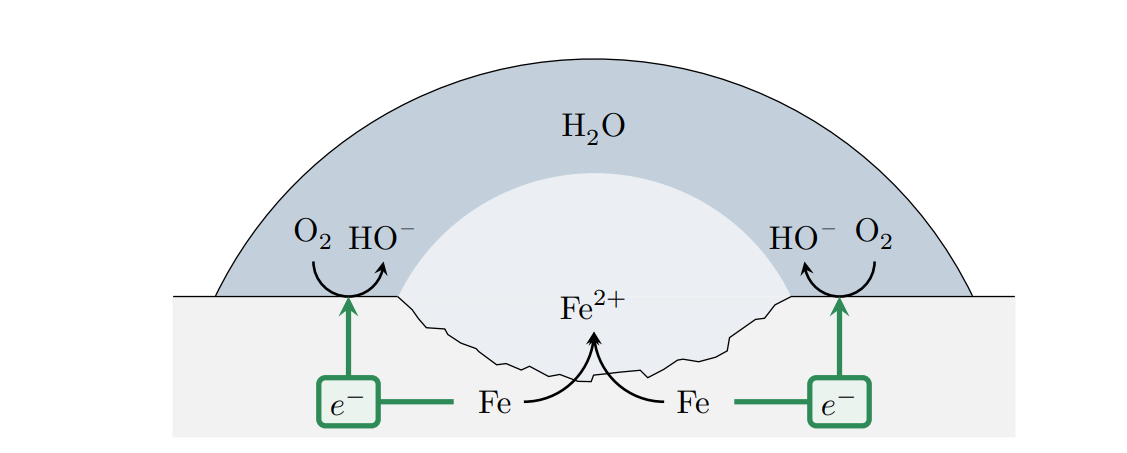 Source : E.Thibierge
Anodisation de l’aluminium :
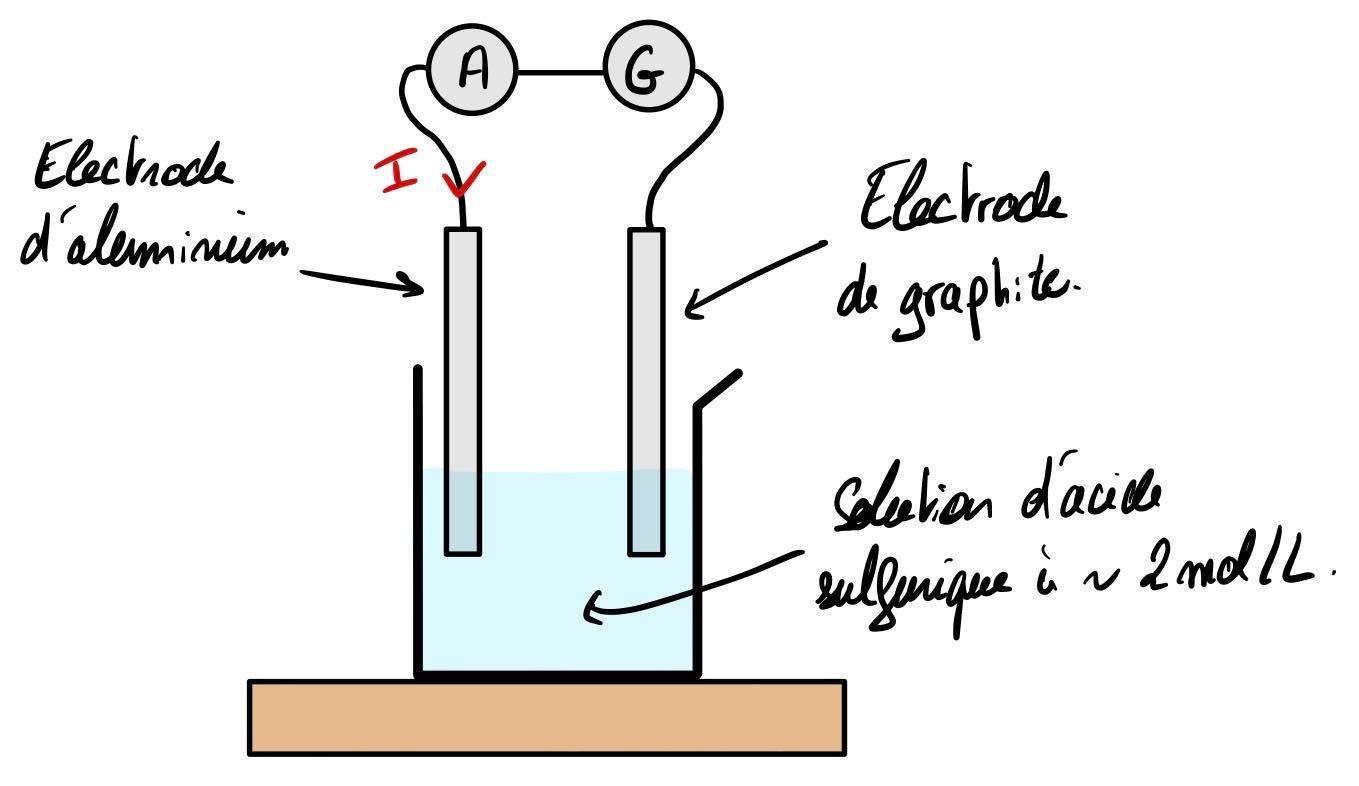 Protection par revêtement
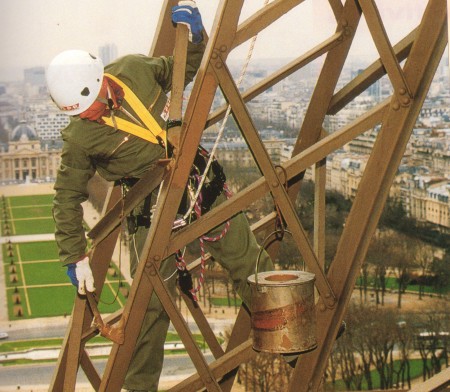 Source : physique.henry.free.fr
Protection cathodique
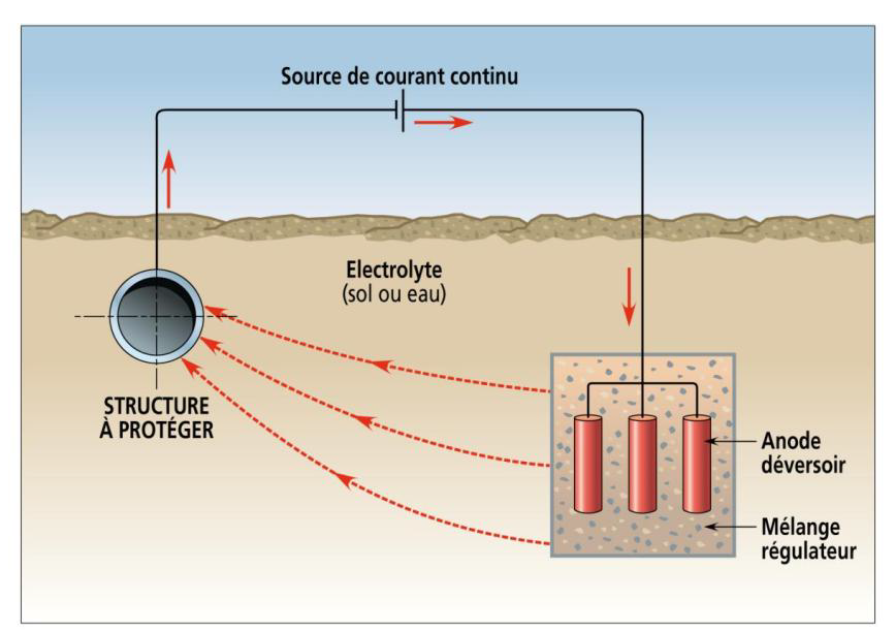 Anode sacrificielle de zinc sur un bateau
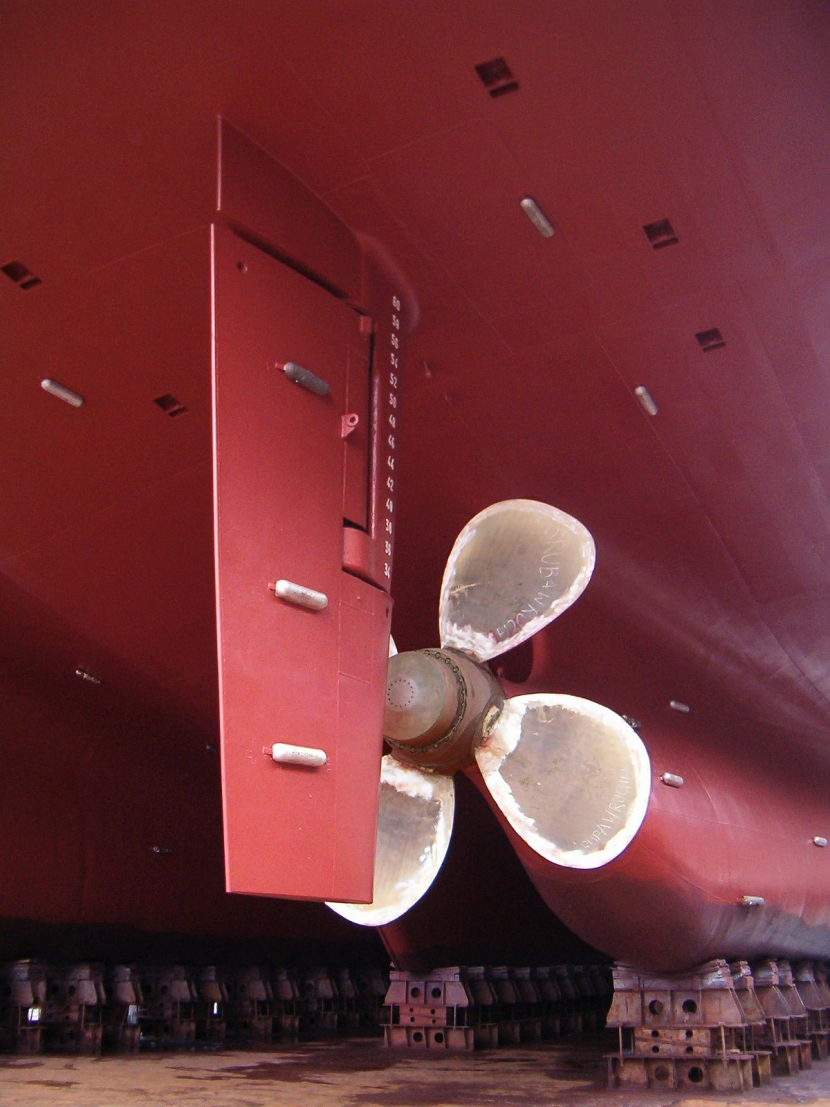 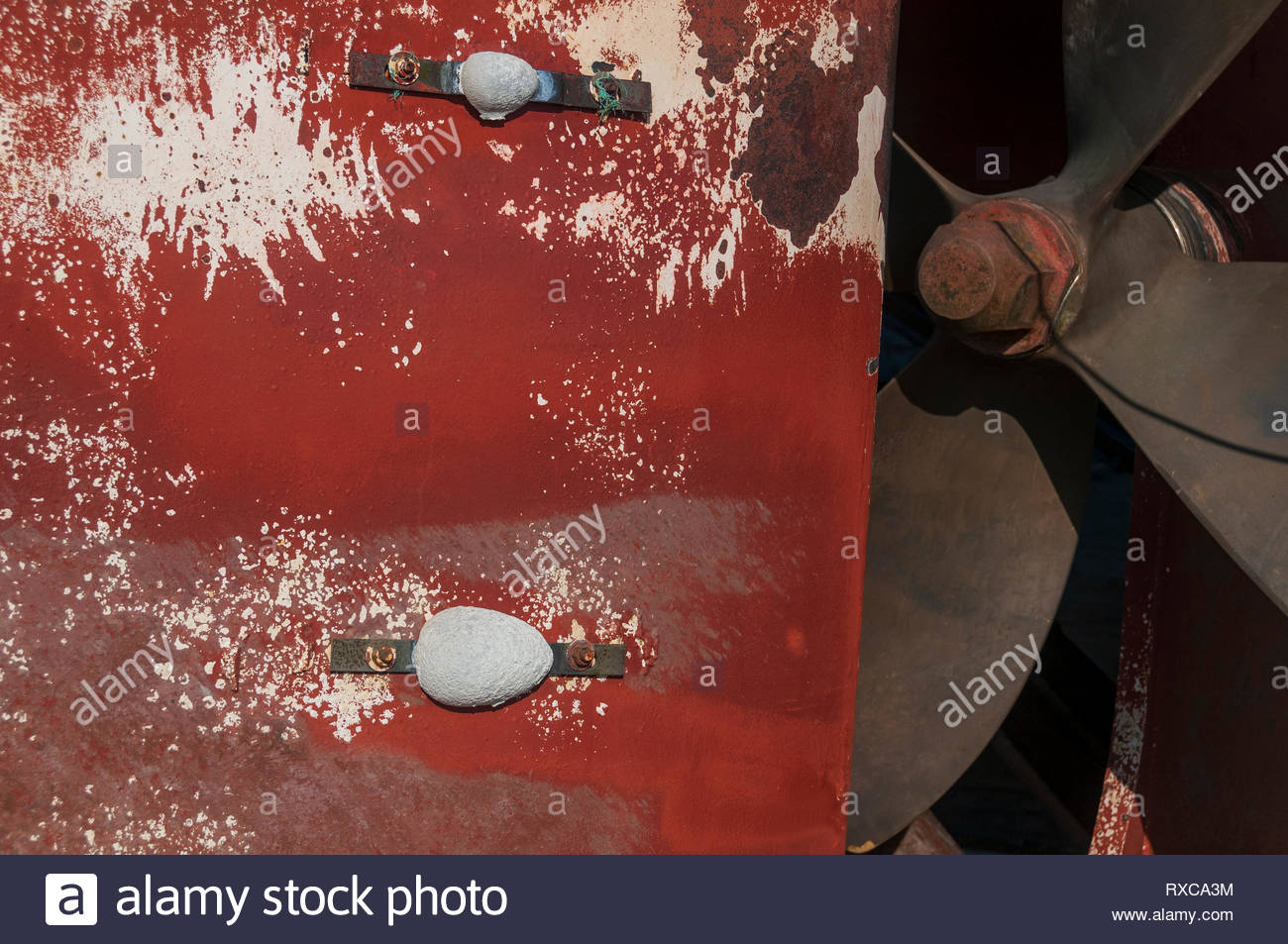